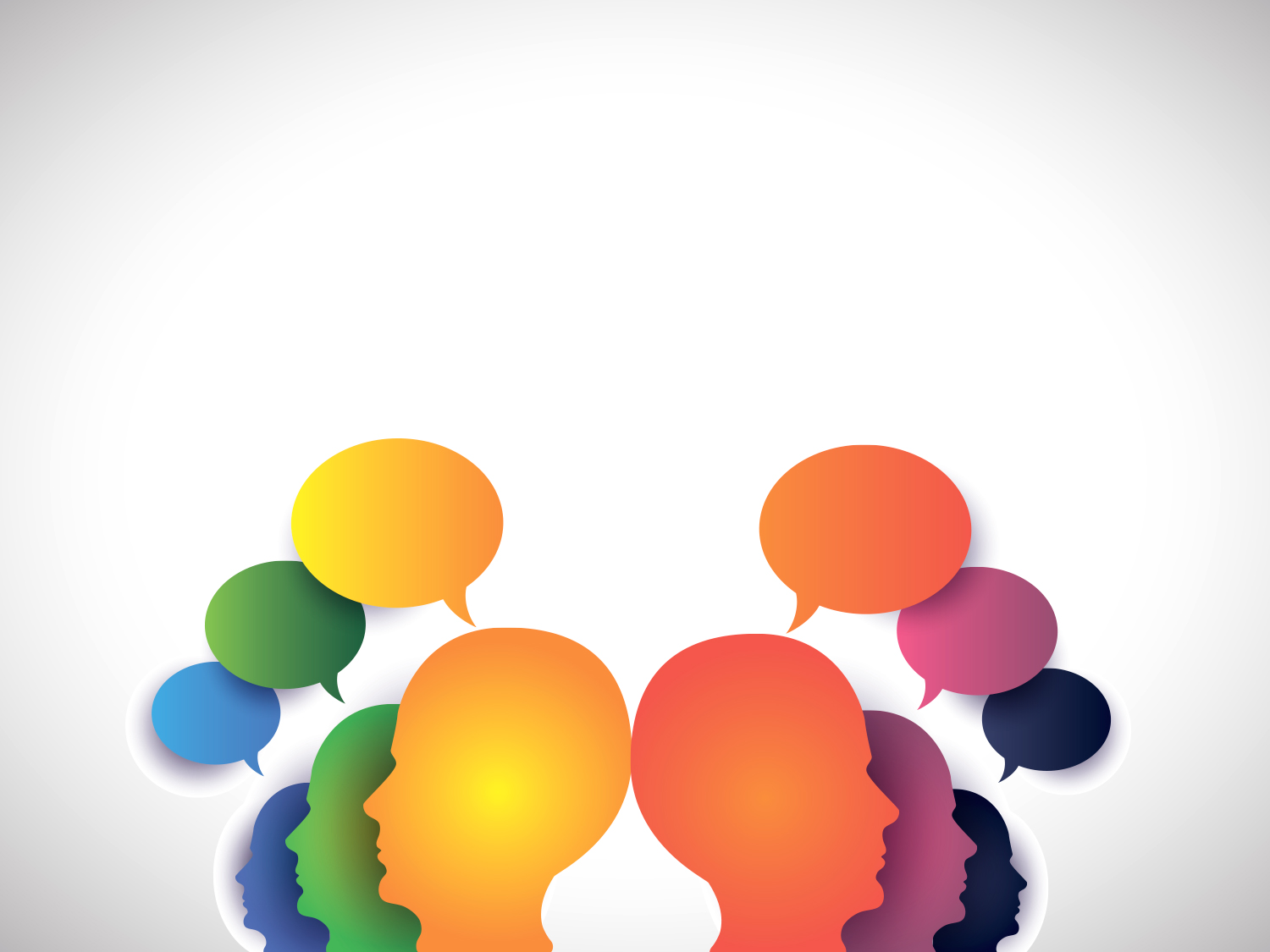 ЧТО ТАКОЕ ХОРОШО, А ЧТО ТАКОЕ ПЛОХО
Цель: разъяснить понятия «хорошо», «плохо».
Мы с вами поведём наш разговор о том, что такое «хорошо» и что такое «плохо».
Конечно, мы должны стараться совершать больше хороших поступков. Потому что хорошие поступки радуют. 
От хороших поступков мир становится добрее и лучше. 
А плохие – поступки огорчают. 
Мы  должны отличать Хорошее от Плохого.
ЧТО ТАКОЕ ХОРОШО, А ЧТО ТАКОЕ ПЛОХО
ПЛОХО
Не обижай девочку
ХОРОШО
Защищай девочку
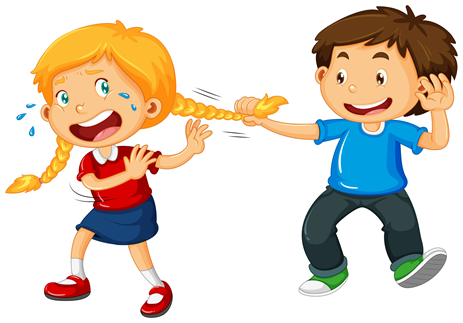 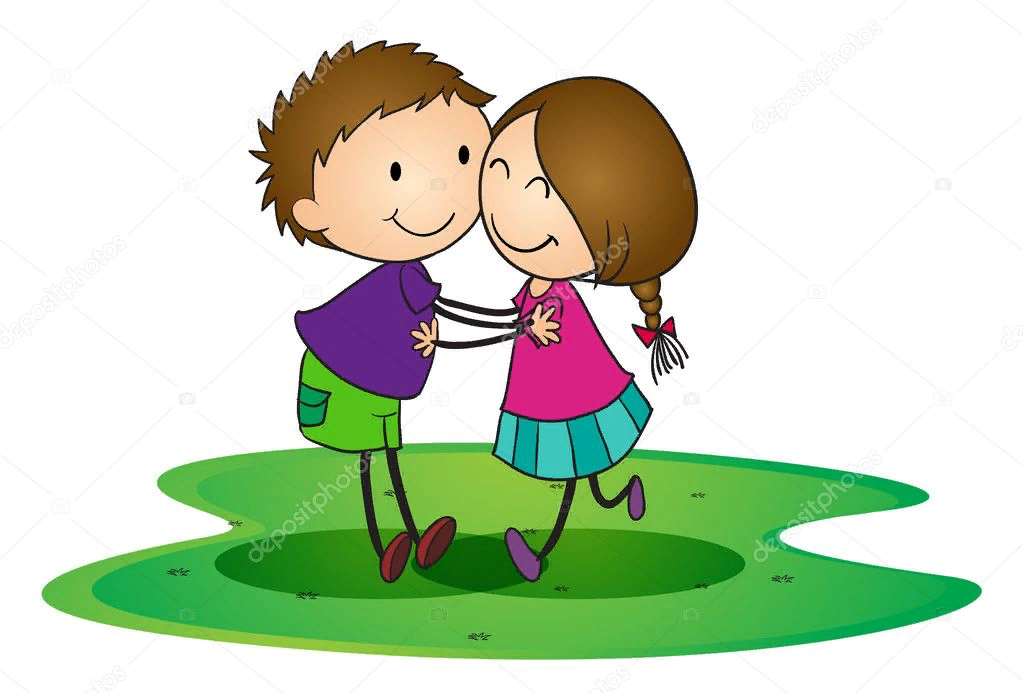 ЧТО ТАКОЕ ХОРОШО, А ЧТО ТАКОЕ ПЛОХО
ПЛОХО
Нельзя драться
ХОРОШО
Нужно дружить и не обижать других
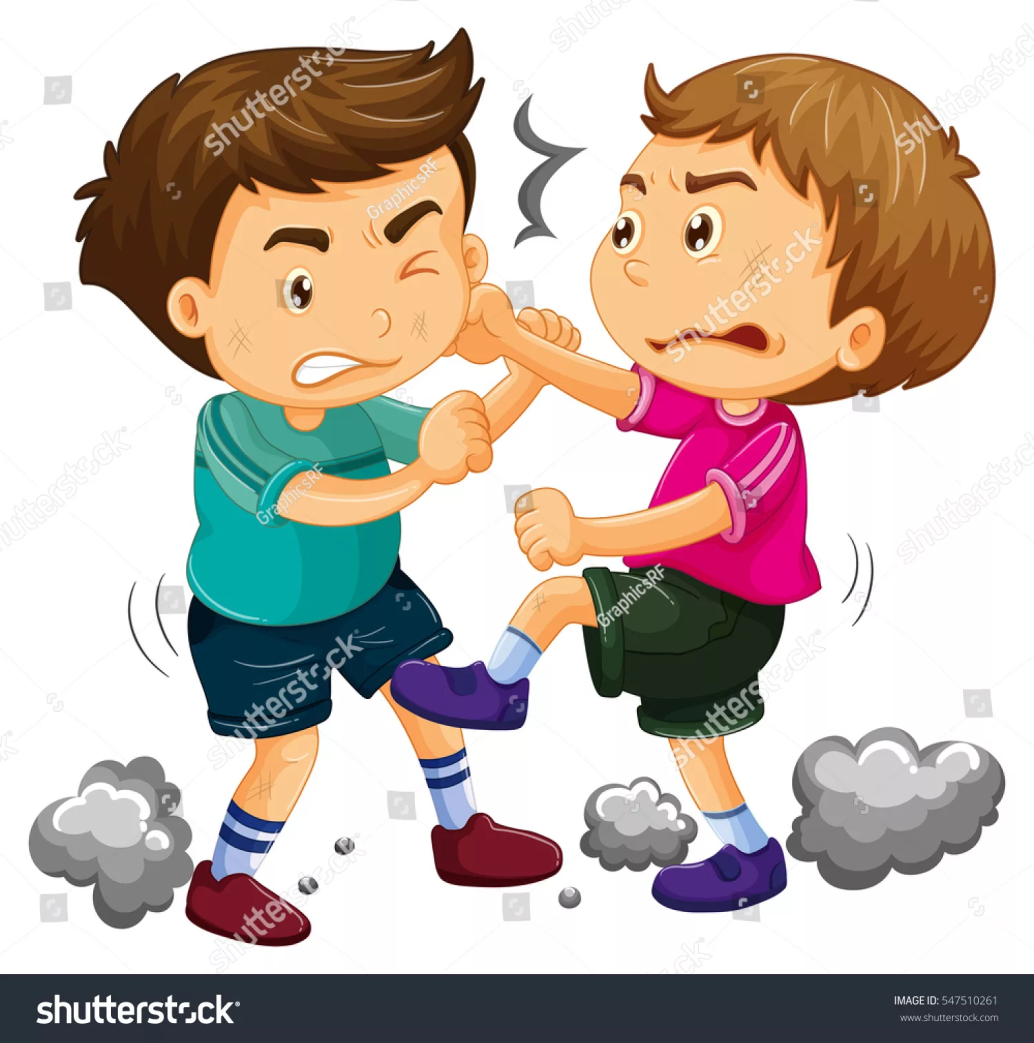 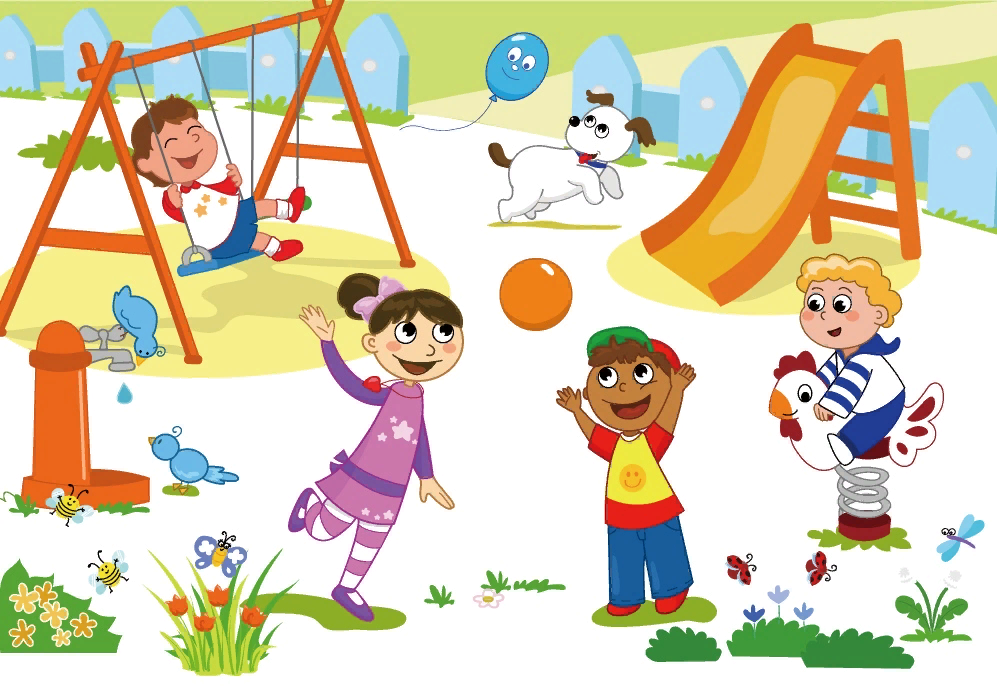 ЧТО ТАКОЕ ХОРОШО, А ЧТО ТАКОЕ ПЛОХО
ПЛОХО
Не переходи дорогу 
на красный свет светофора
ХОРОШО
Переходи дорогу 
на зелёный свет светофора
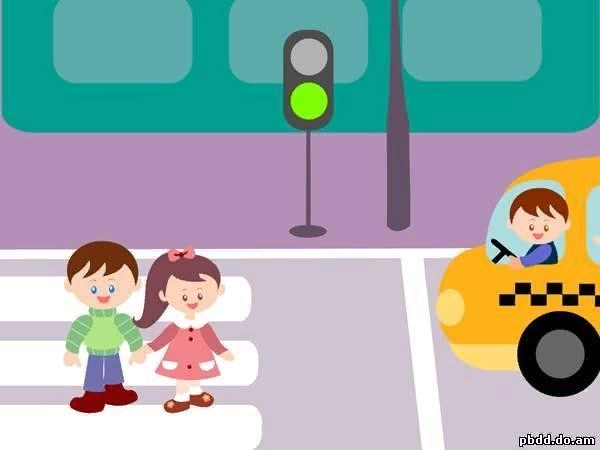 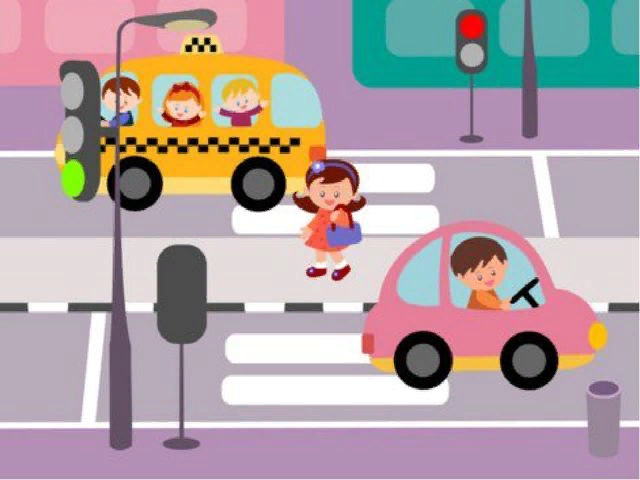 ЧТО ТАКОЕ ХОРОШО, А ЧТО ТАКОЕ ПЛОХО
ХОРОШО
На улицу зимой нужно хорошо одеваться
ПЛОХО
Не гуляй на улице зимой раздетым
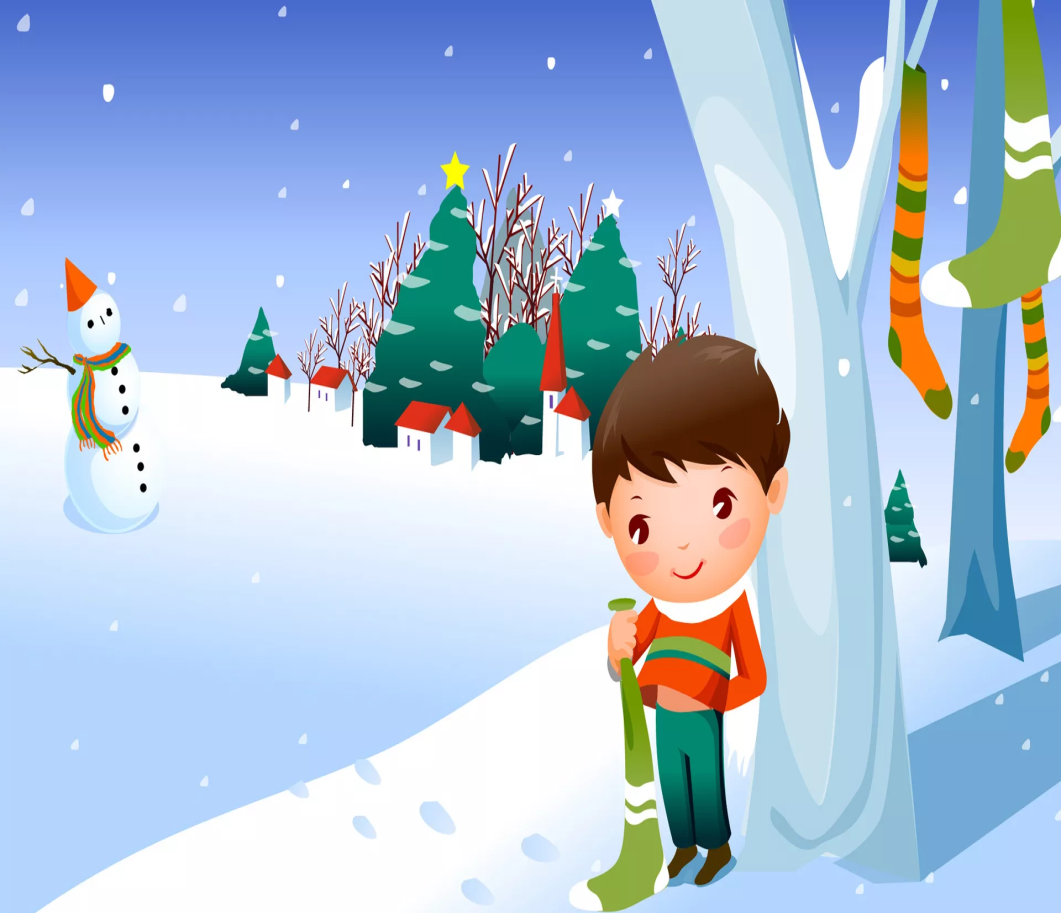 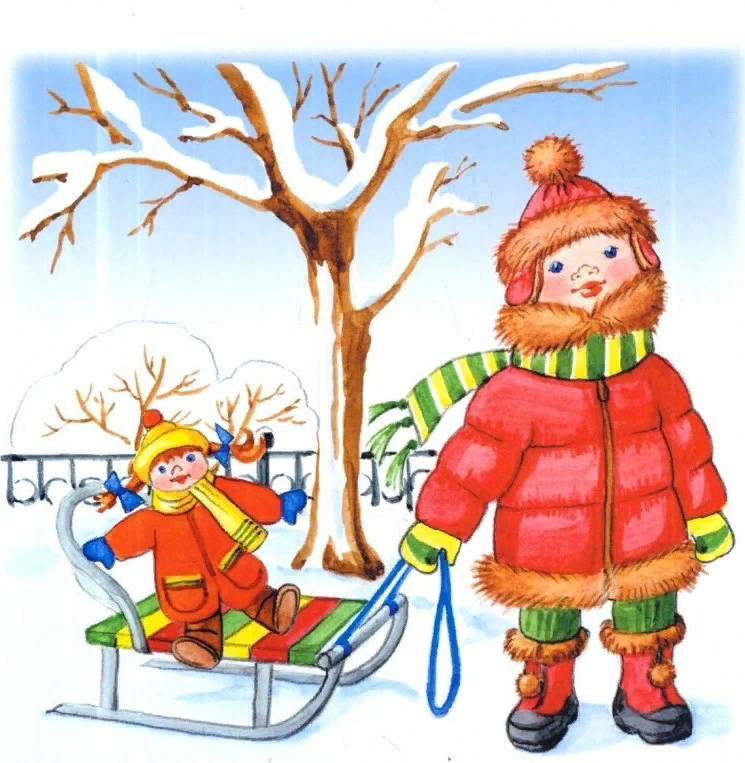 ЧТО ТАКОЕ ХОРОШО, А ЧТО ТАКОЕ ПЛОХО
ХОРОШО
Уступай место в автобусе старшим
ПЛОХО
Не сиди в автобусе, если рядом стоят бабушка и дедушка
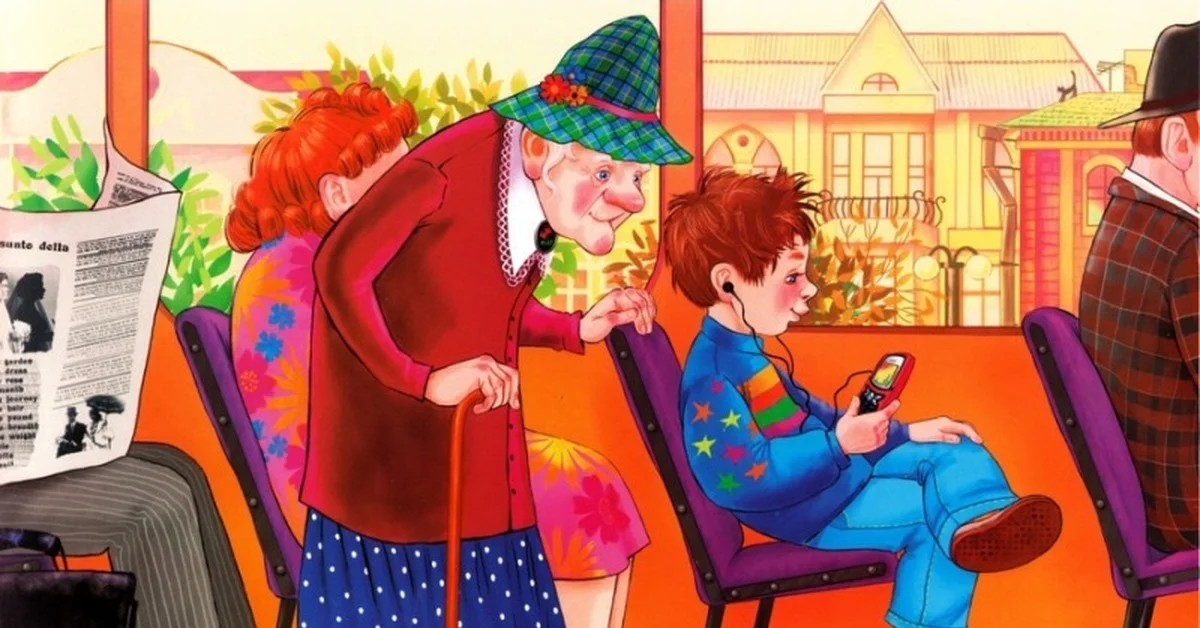 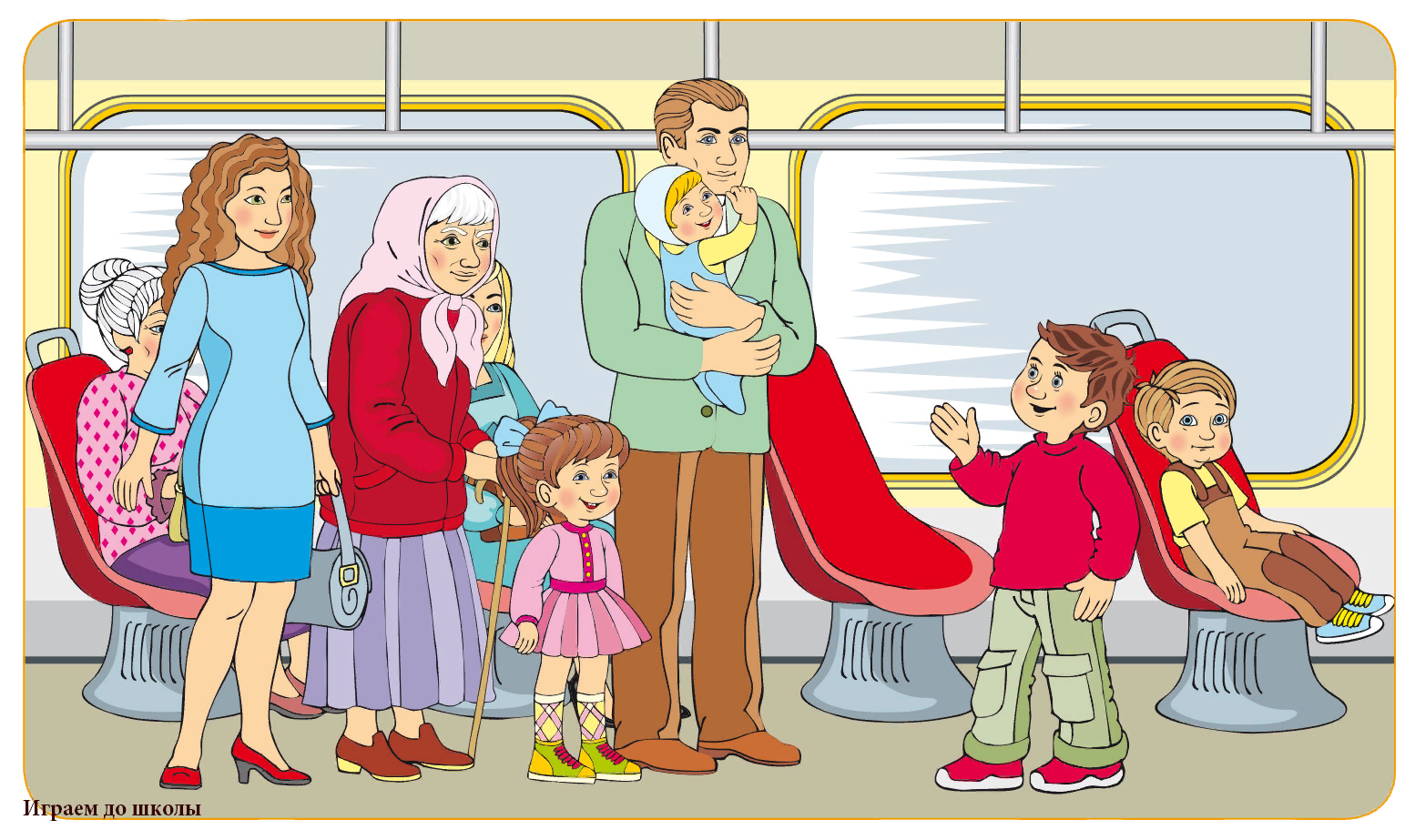 ЧТО ТАКОЕ ХОРОШО, А ЧТО ТАКОЕ ПЛОХО
ХОРОШО
В автобусе нужно вести себя спокойно – не кричать, 
не толкаться
ПЛОХО
Нельзя баловаться в автобусе – прыгать, высовываться в окно, кричать
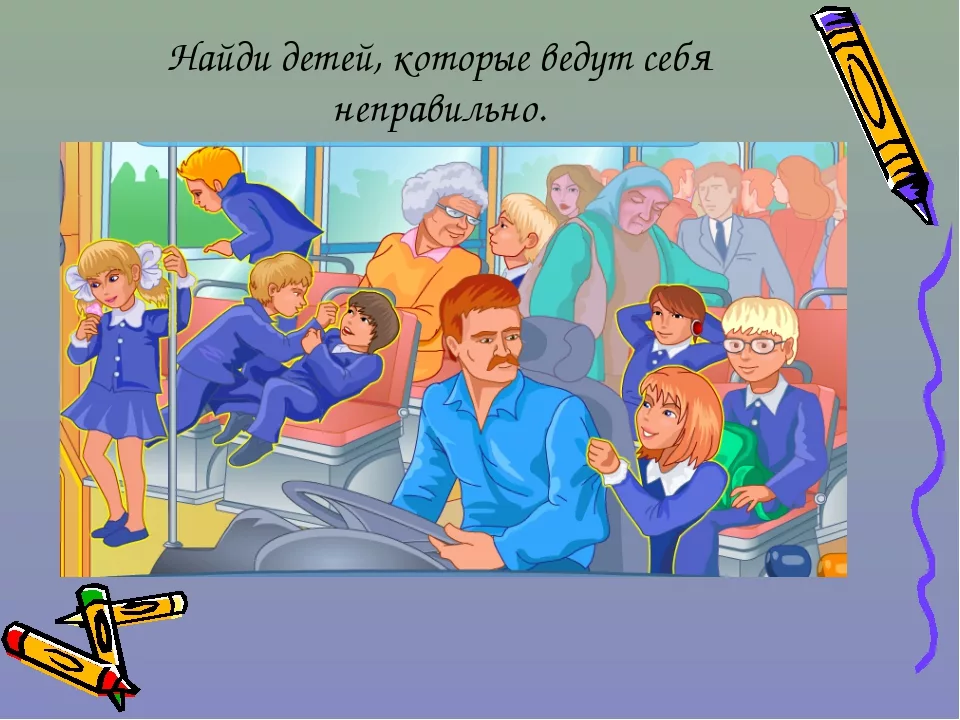 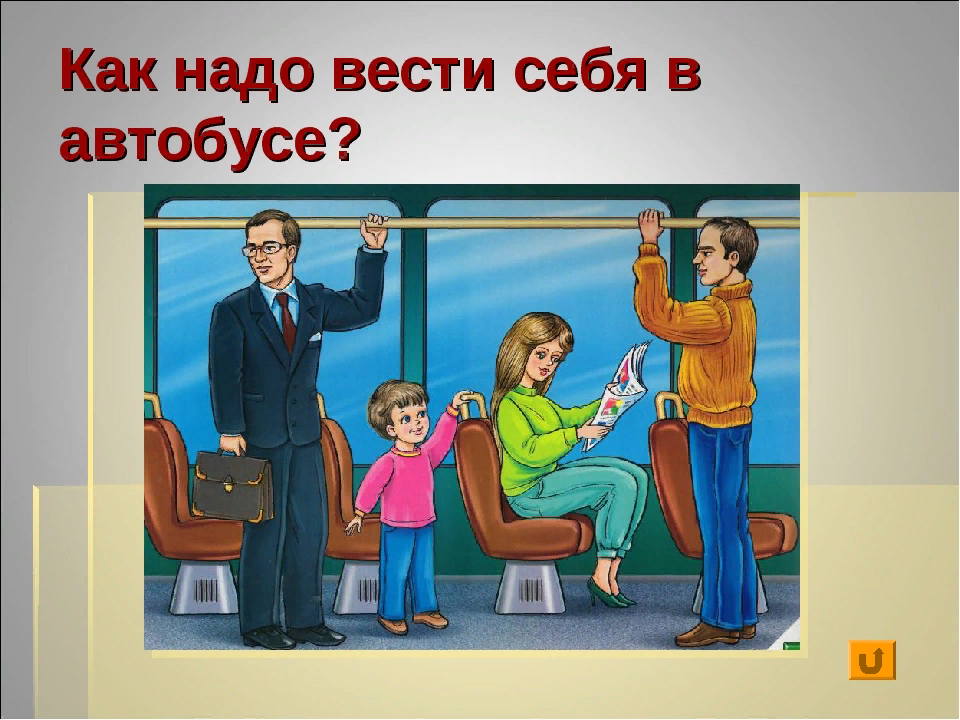 ЧТО ТАКОЕ ХОРОШО, А ЧТО ТАКОЕ ПЛОХО
ХОРОШО
Нужно садить деревья
ПЛОХО
Не ломать деревья
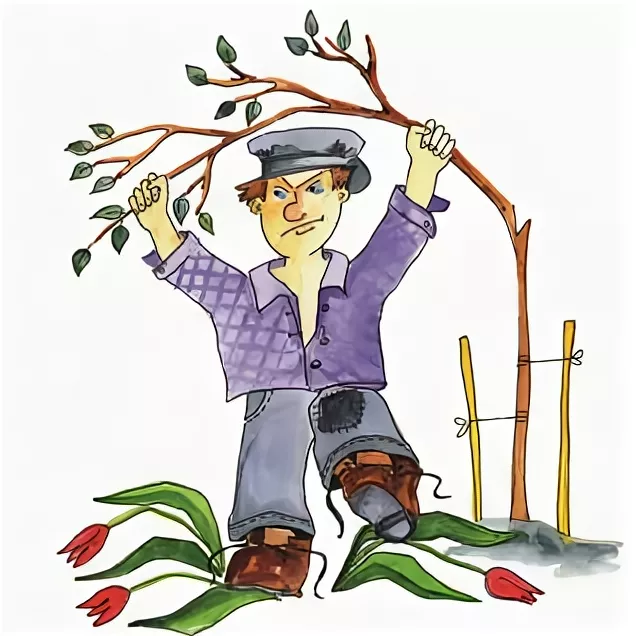 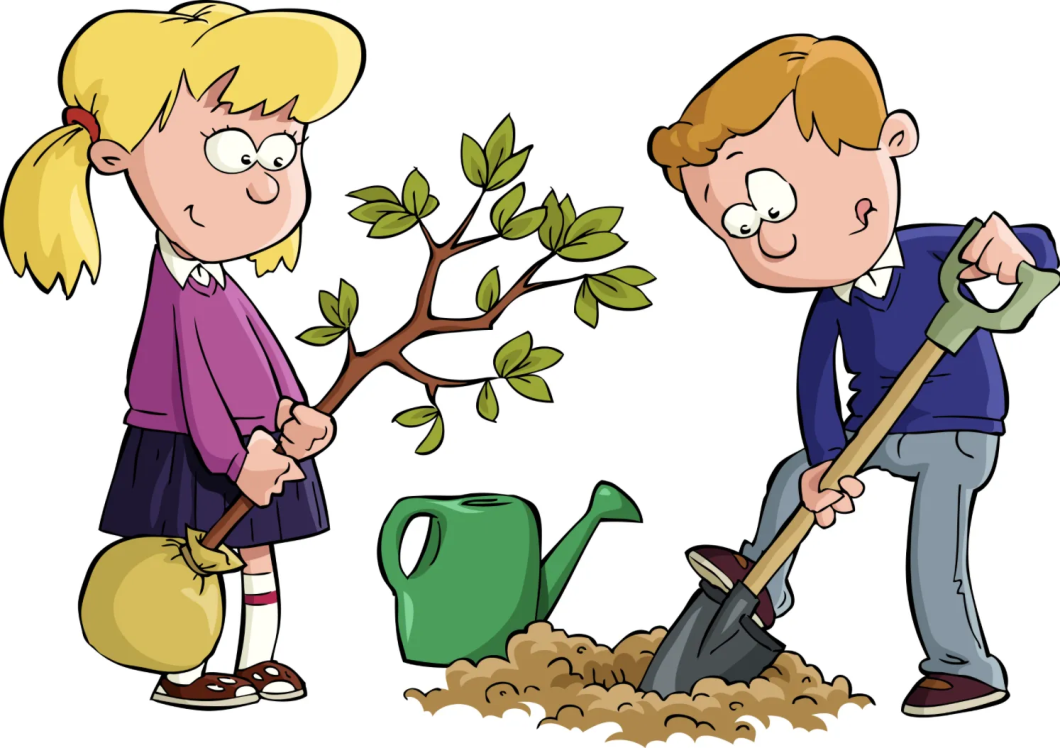 ЧТО ТАКОЕ ХОРОШО, А ЧТО ТАКОЕ ПЛОХО
ХОРОШО
Мусор надо бросать в урну
ПЛОХО
Нельзя бросать мусор на улице
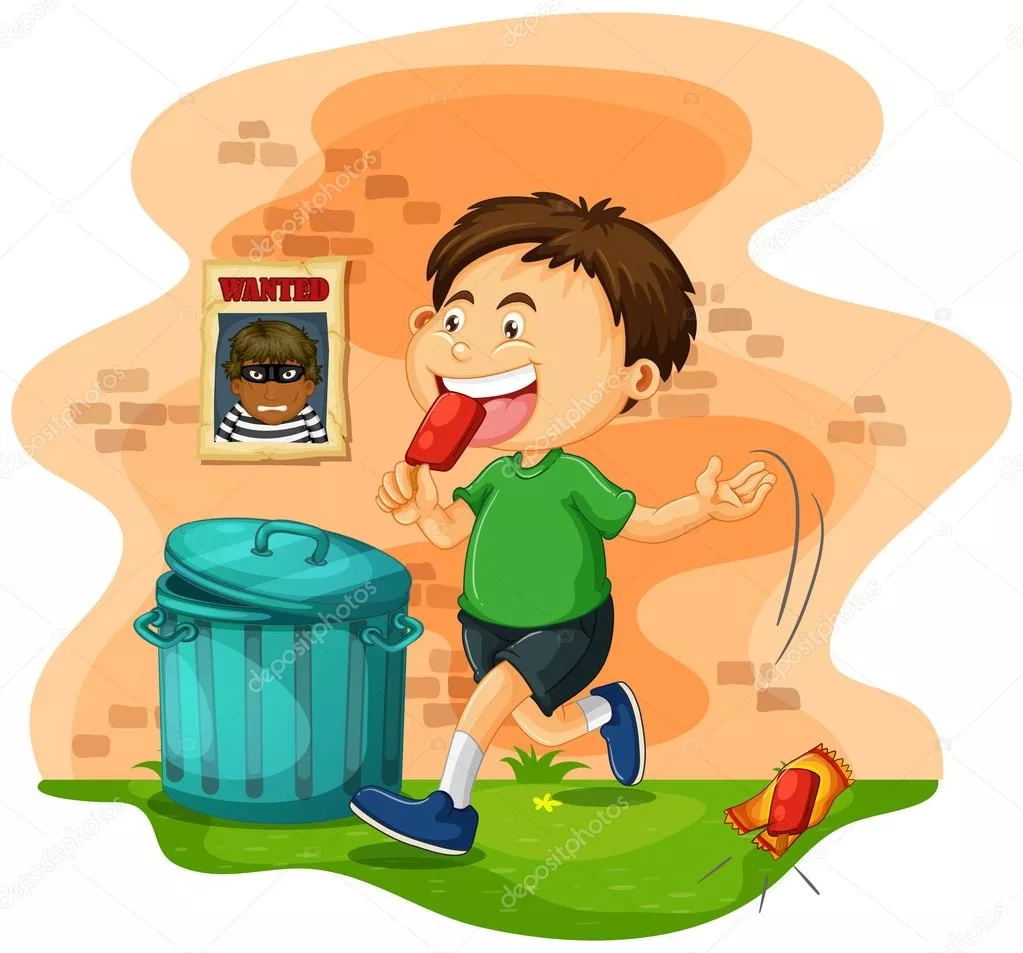 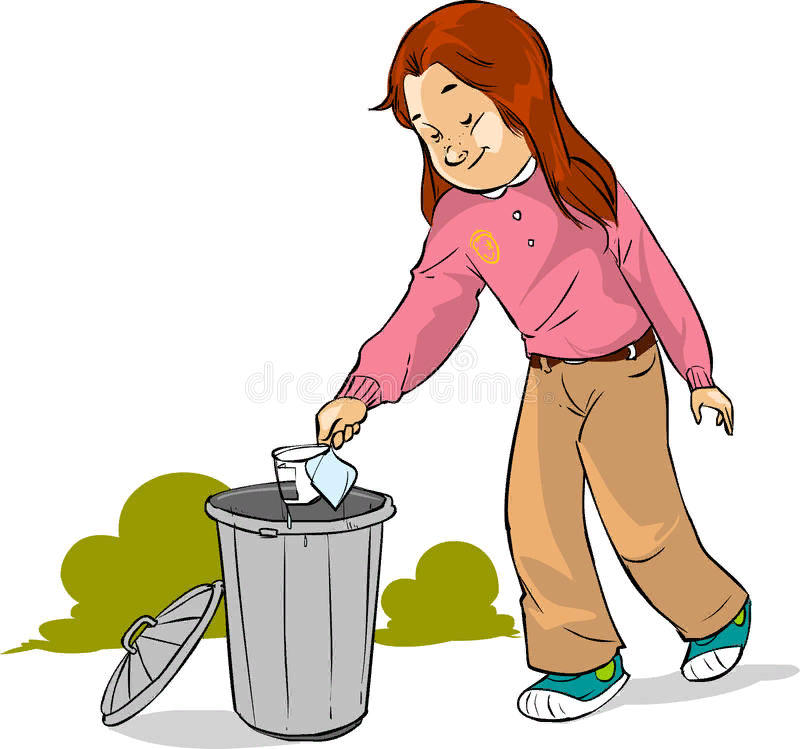 ЧТО ТАКОЕ ХОРОШО, А ЧТО ТАКОЕ ПЛОХО
ХОРОШО
Маме нужно помогать
ПЛОХО
Нельзя разбрасывать игрушки
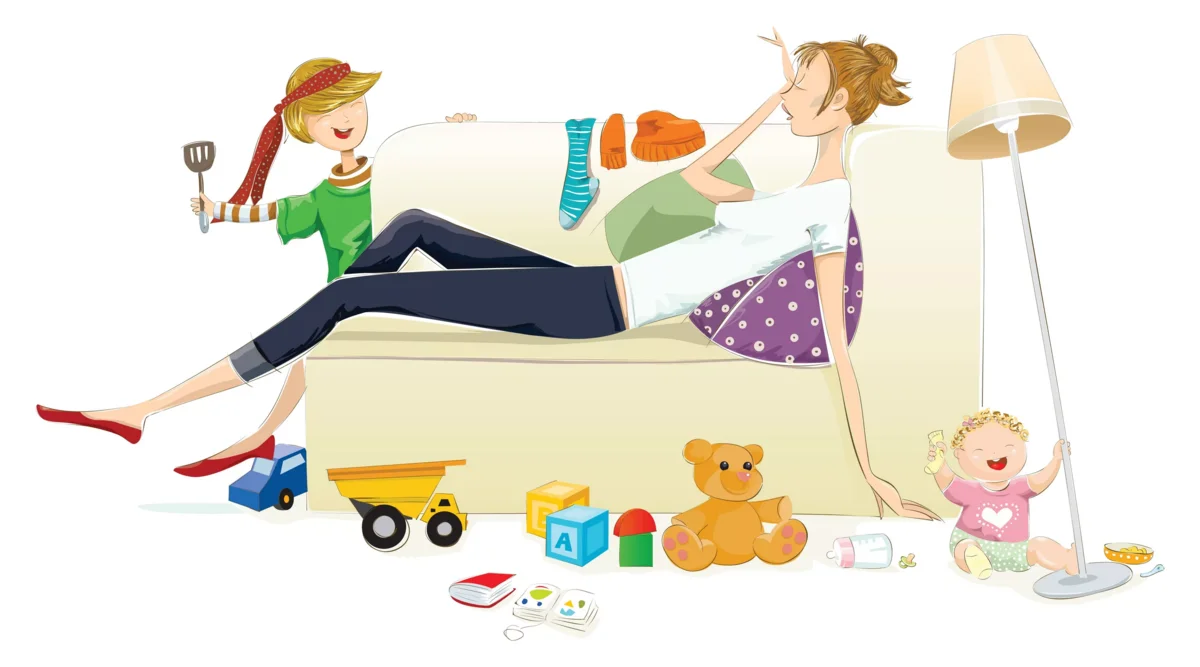 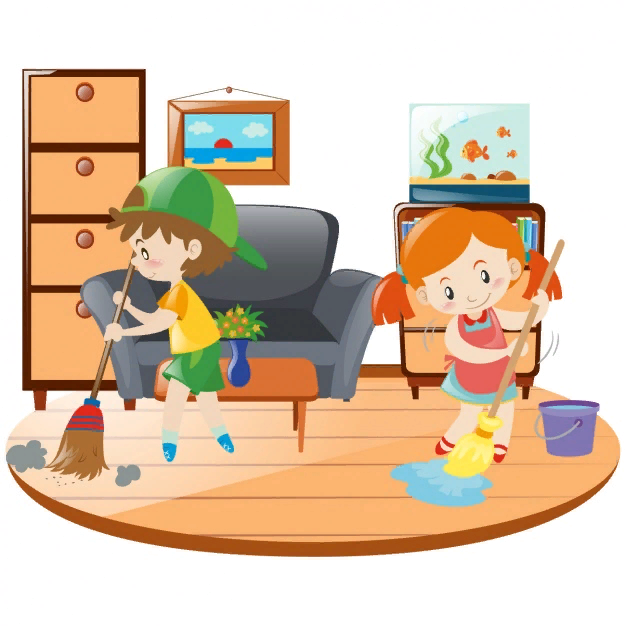 ЧТО ТАКОЕ ХОРОШО, А ЧТО ТАКОЕ ПЛОХО
ХОРОШО
Нужно соблюдать правила гигиены – мыться, чистить зубы
ПЛОХО
Нельзя пачкаться в грязи
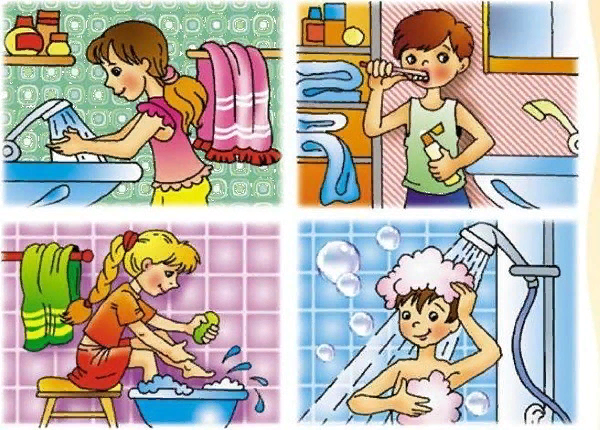 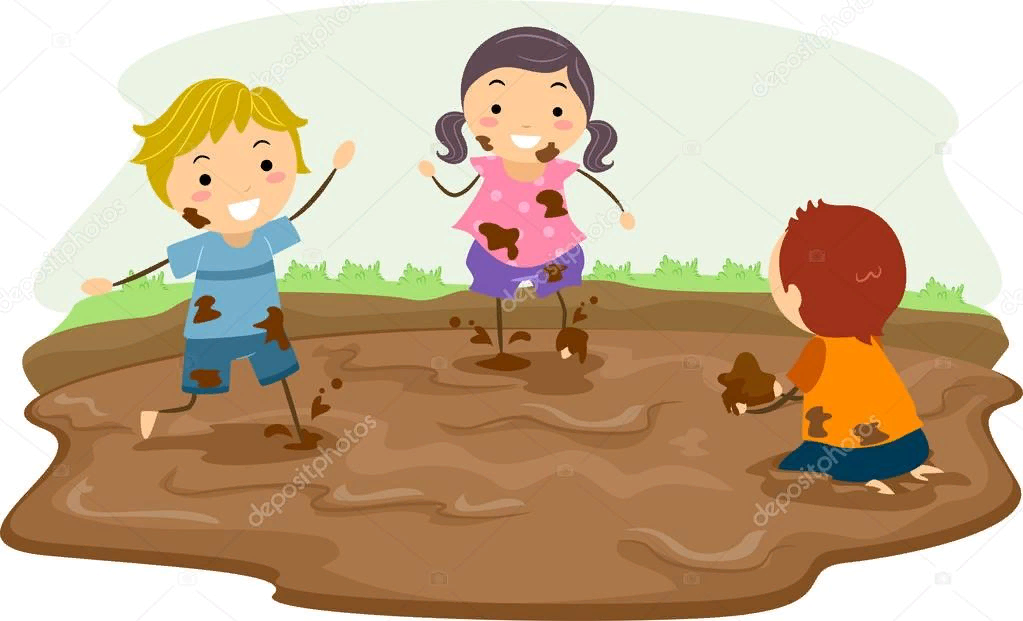 1
О чём мы сегодня говорили?
2
Какие поступки мы должны стараться совершать?
Итог занятия
ЧТО ТАКОЕ ХОРОШО, А ЧТО ТАКОЕ ПЛОХО
В каждом из нас есть и хорошее и плохое. Но для того чтобы хорошего было больше, нужно очень стараться, трудиться над собой. И тогда у  вас  в жизни все получится. 
	В каждом  из вас есть много хорошего. Быть  хорошим, добрым, совершать правильные поступки не всегда легко. Но твоя доброта к другим людям к тебе, же добром и вернётся. 
	Ради доброго поступка можно уступить, помочь, поделиться. 
Нужно с другими поступать так, как  бы ты хотел, чтобы поступили с тобой.
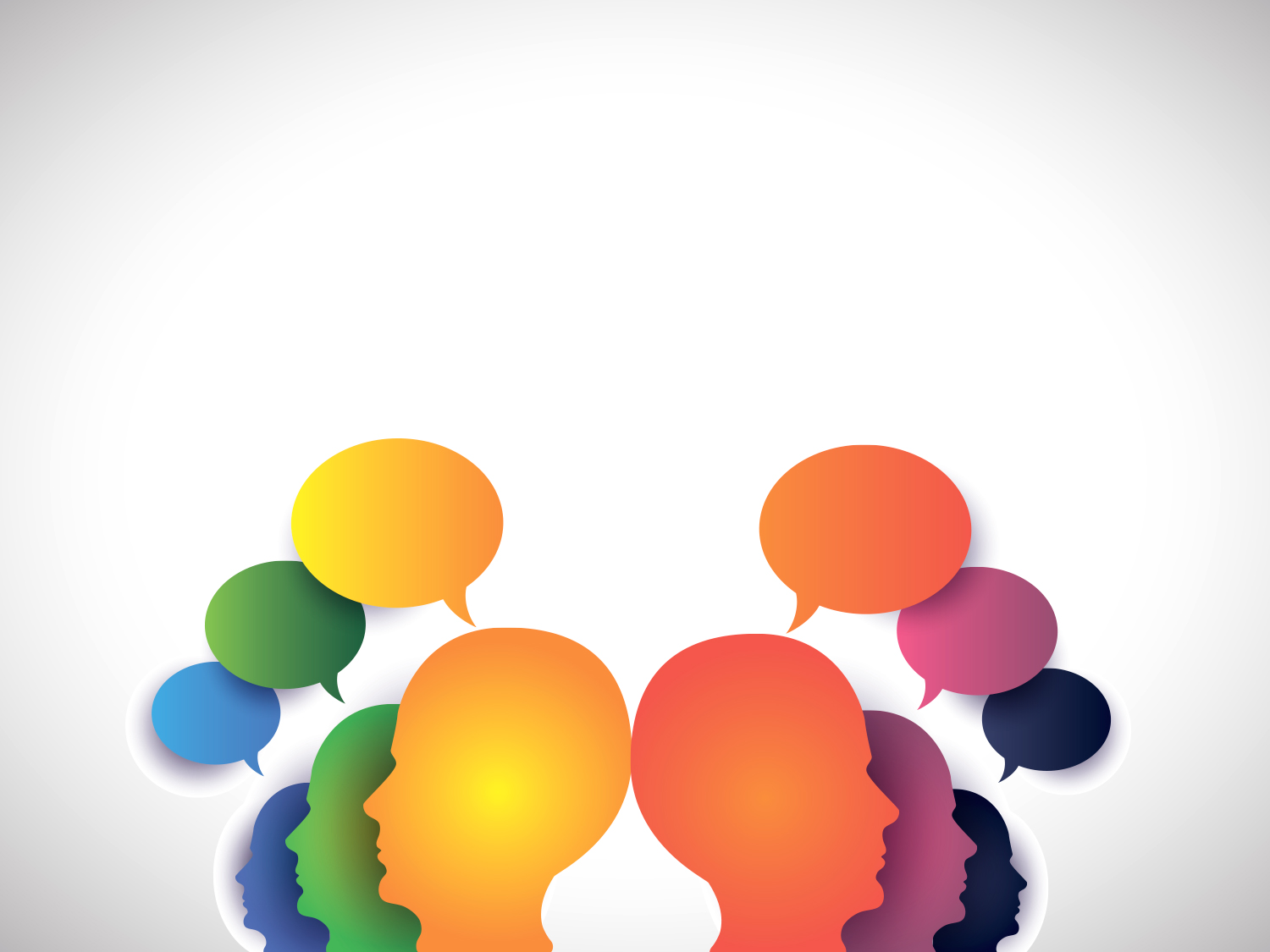 СПАСИБО!!!